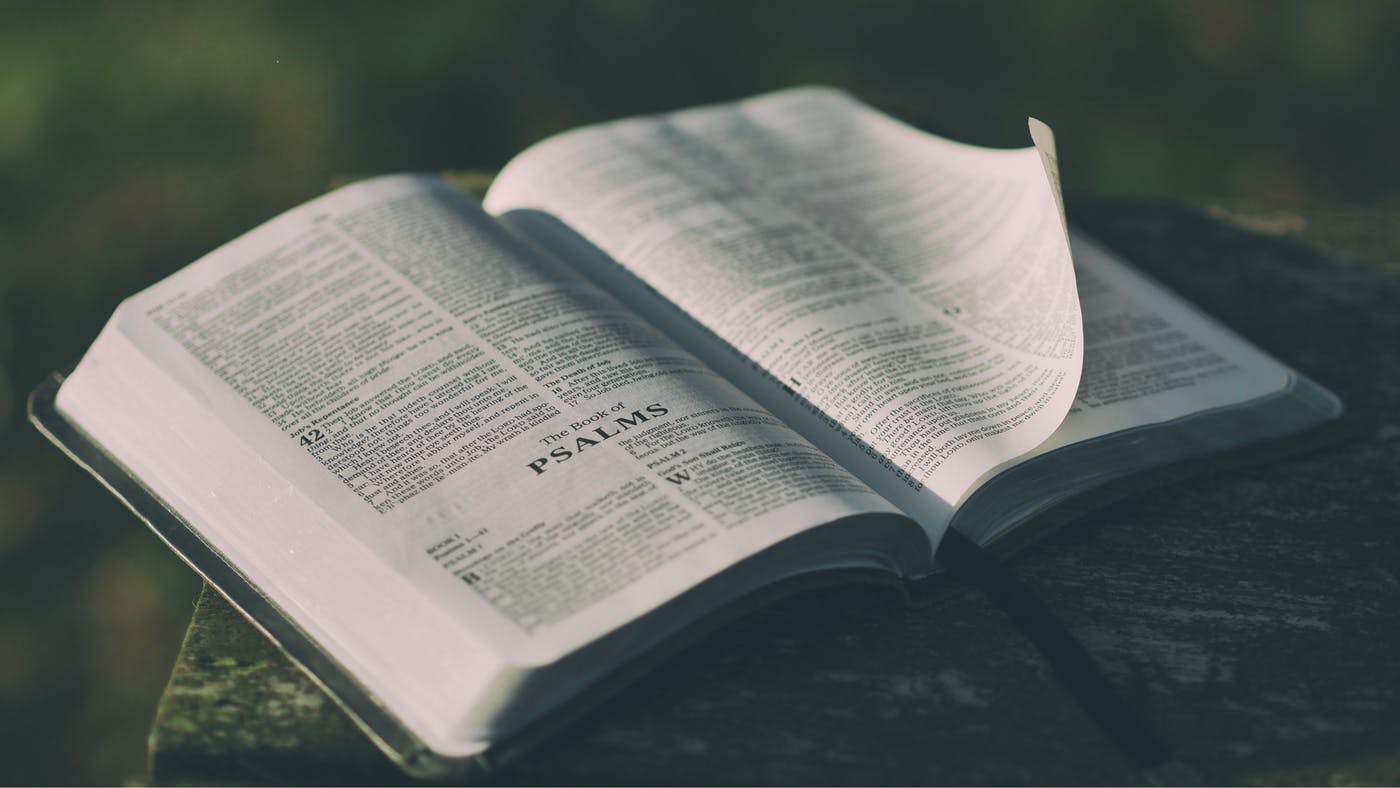 God Has Spoken - 
Are You Listening?
Hebrews 1:1-2
Hebrews 1:1-2
1 God, after He spoke long ago to the fathers in the prophets in many portions and in many ways, 2 in these last days has spoken to us in His Son…
The communication of God – “in the past” (1:1)
God, after He spoke long ago to the fathers in the prophets in many portions and in many ways…
Two kinds of communication [revelation] from God:
General (natural) revelation - that which may be generally known about God from observing the created world (Psalm 19:1-2; Job 26:14; Romans 1:20). 
Special (supernatural) revelation - that which may be known about God, including His plan and purpose, only by means of His special communication of such truths to men.
The communication of God – “in the past” (1:1)
God, after He spoke long ago to the fathers in the prophets in many portions and in many ways…
When God communicated – “long ago”
Paul tells Timothy to… “continue in the things you have learned and become convinced of, knowing from whom you have learned them, and that from childhood you have known the sacred writings [Old Testament Scriptures] which are able to give you the wisdom that leads to salvation through faith which is in Christ Jesus.”   2 Timothy 3:14-15
The communication of God – “in the past” (1:1)
God, after He spoke long ago to the fathers in the prophets in many portions and in many ways…
When God communicated – “long ago”
To whom God communicated – “to the fathers”
Acts 13:32-33
32 And we preach to you the good news of the promise [Old Testament revelation of “long ago”] made to the fathers [the leaders and representatives of the ancient congregation of Israel], 33 that God has fulfilled this promise to our children in that He raised up Jesus, as it is also written in the second Psalm, 'YOU ARE MY SON; TODAY I HAVE BEGOTTEN YOU.'
The communication of God – “in the past” (1:1)
God, after He spoke long ago to the fathers in the prophets in many portions and in many ways…
When God communicated – “long ago”
To whom God communicated – “to the fathers”
How God communicated – “in the prophets; in many ways”
2 Peter 1:20-21
20 But know this first of all, that no prophecy of Scripture is a matter of one's own interpretation, 21 for no prophecy was ever made by an act of human will, but men moved by the Holy Spirit spoke from God.
“in many ways”
(supernatural)
Dreams (like those that Joseph both had and those he interpreted for others; Genesis 37, 40-41); 
Visions (like Isaiah’s vision of the glory of God in Isaiah 6); 
Theophanies or Christophanies (pre-incarnate visitations of Jesus in the Old Testament like the Lord’s visit to Abraham in Genesis 18); 
Angels (like the Angel Gabriel’s visit to Daniel in Daniel 9); and through 
The Prophets (like Zechariah who had “the word of the Lord” come to them – Zechariah 1:1).
The communication of God – “in the past” (1:1)
God, after He spoke long ago to the fathers in the prophets in many portions and in many ways…
When God communicated – “long ago”
To whom God communicated – “to the fathers”
How God communicated – “in the prophets; in many ways”
What God communicated – “in many portions”
The communication of God – “in the present” (1:2)
in these last days has spoken to us in His Son…
When God communicates – “in these last days”
To whom God communicates – “to us”
How God communicates – “in His Son”
John 1:16-18
16 For of His fullness we have all received, and grace upon grace. 17 For the Law was given through Moses; grace and truth were realized through Jesus Christ. 18 No one has seen God at any time; the only begotten God who is in the bosom of the Father, He has explained Him.
Seven “Contrasts”
The prophets were many in number but now we have Christ, the One, who is the final source of truth.
The prophets gave God’s revelation “in many ways” – but Christ gave us God’s revelation solely as God incarnate dwelling among us (John 1:14).
The prophets were sinful men (Isaiah 6:5; Daniel 10:8) whereas Christ was perfect and sinless (2 Corinthians 5:21; 1 Peter 2:22).
The prophets were not continually filled with the Holy Spirit; not in possession of the word -  yet Christ was the Word in John 1:1.
The prophets did not comprehend the depth of their own message (1 Peter 1:10-11) but Christ came to fully disclose and perfectly make known God (John 1:18, 14:9; 17:3).
The prophets did not comprehend the fullness of the message of the Old Testament but Christ unveiled and revealed the mystery (Ephesians 1:9-10; Colossians 1:25-28).
The prophets had to testify with John the Baptist, “He was not the light, but he came to testify about the Light (John 1:8) yet Christ was the true Light (John 1:9) and testified in John 8:12, “I am the Light of World…”
The communication of God – “in the present” (1:2)
in these last days has spoken to us in His Son…
When God communicates – “in these last days”
To whom God communicates – “to us”
How God communicates – “in His Son”
What God communicates – “in His Son”
God spake
Formerly by the Prophets
Now by the Son
Then to the Fathers
But now to us
Then at various times
Now as at the end of times
- John Calvin -
“Oh may Thy counsels, Mighty God 
my roving feet command,
Nor I forsake the happy road 
that leads to Thy right hand.”
-Isaac Watts-
Philippians 3:13-14
“forgetting what lies behind and reaching forward to what lies ahead…press[ing] on toward the goal for the prize of the upward call o fGod in Christ Jesus.”
1 Peter 1:14-15
“As obedient children, to not be conformed to the former lusts [the old ways] which were yours in your ignorance, but like the Holy One who called, be holy yourselves also in all your behavior…”
Colossians 1:9-10
9 For in Him all the fullness of Deity dwells in bodily form, 10 and in Him you have been made complete…
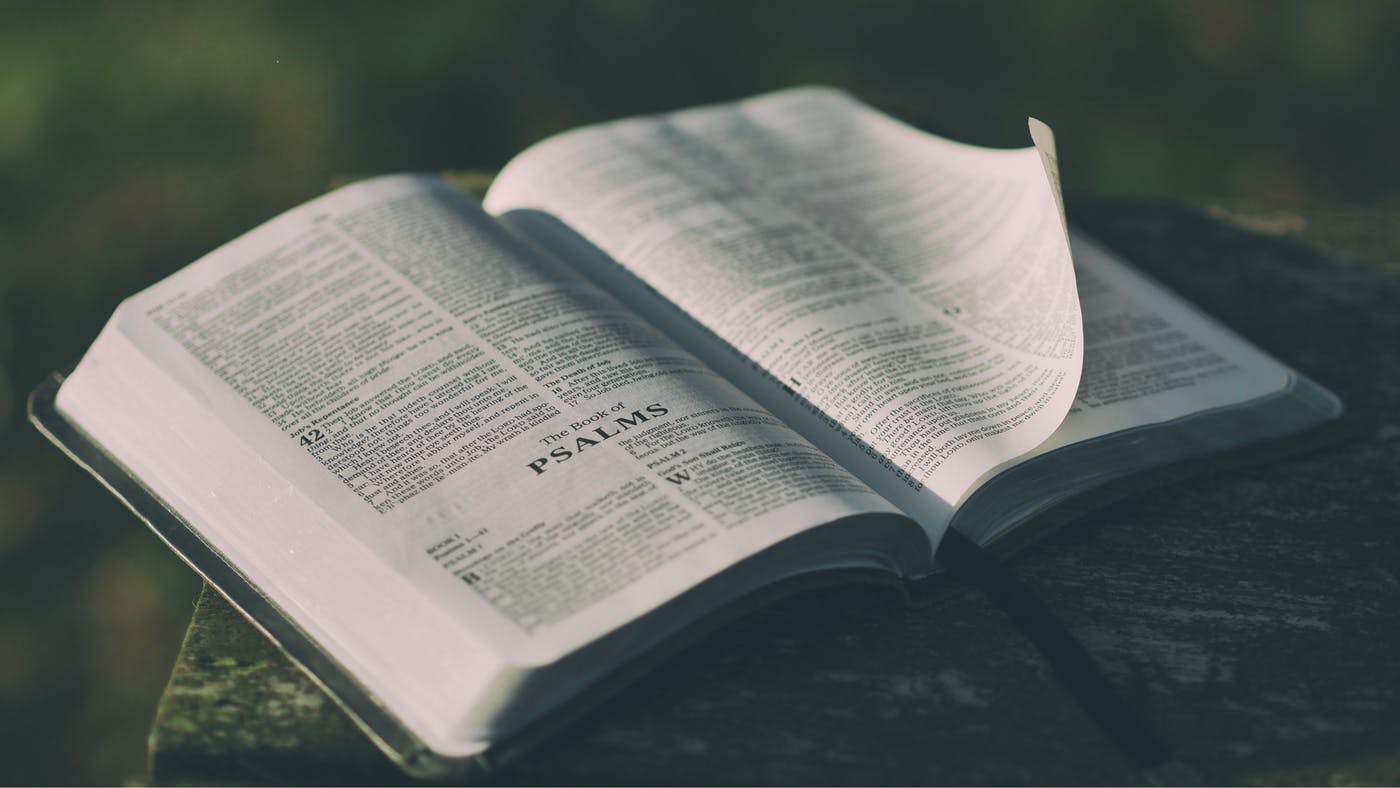 God Has Spoken - 
Are You Listening?
Hebrews 1:1-2